PAC ANNUAL CONFERENCE October 28 & 29, 2021 Professional Accounting Futures
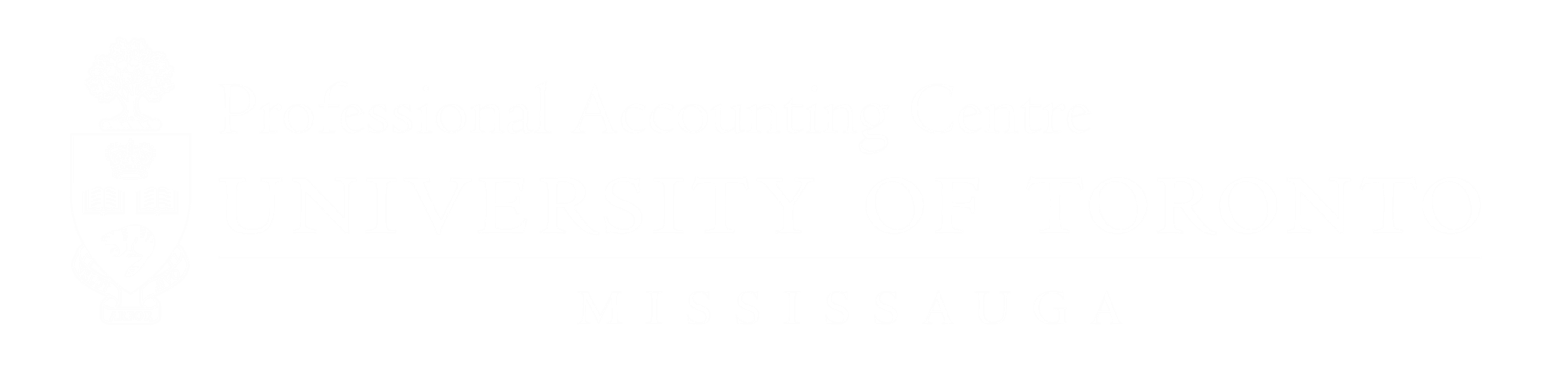 PAC ANNUAL CONFERENCEon Professional Accounting Futures October 28 & 29, 2021
Covid-19 Impacts: Financial reporting, investing, auditing & governance challenges in a fast changing & chaotic EnvironmenT
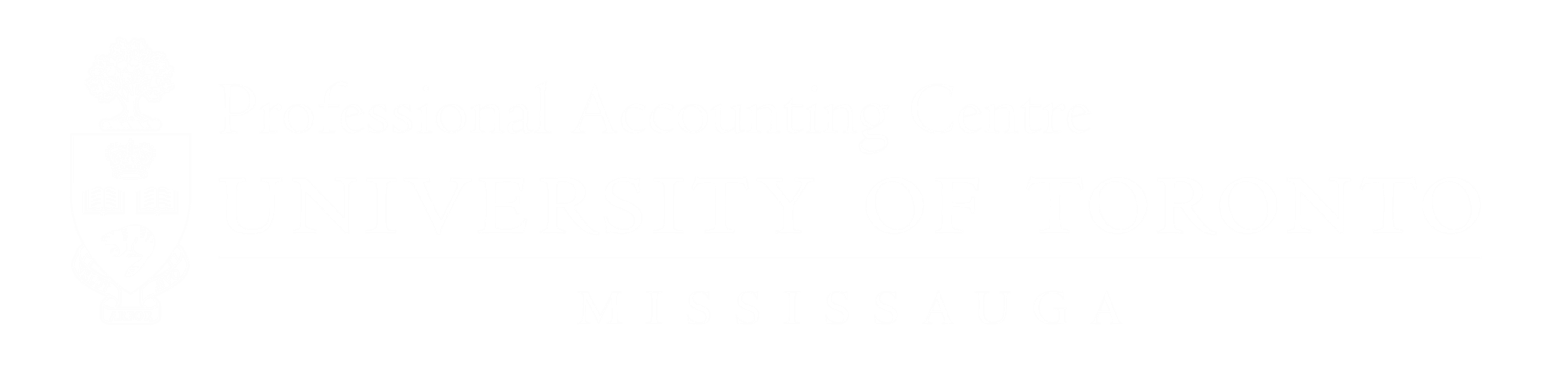 PAC ANNUAL CONFERENCEProfessional Accounting Futures October 28, 2021
COVID-19 Impacts: Financial Reporting, Investing, Auditing, and Governance Challenges in a Fast Changing and Chaotic Environment
Linda Mezon-HutterChair, Accounting Standards Board
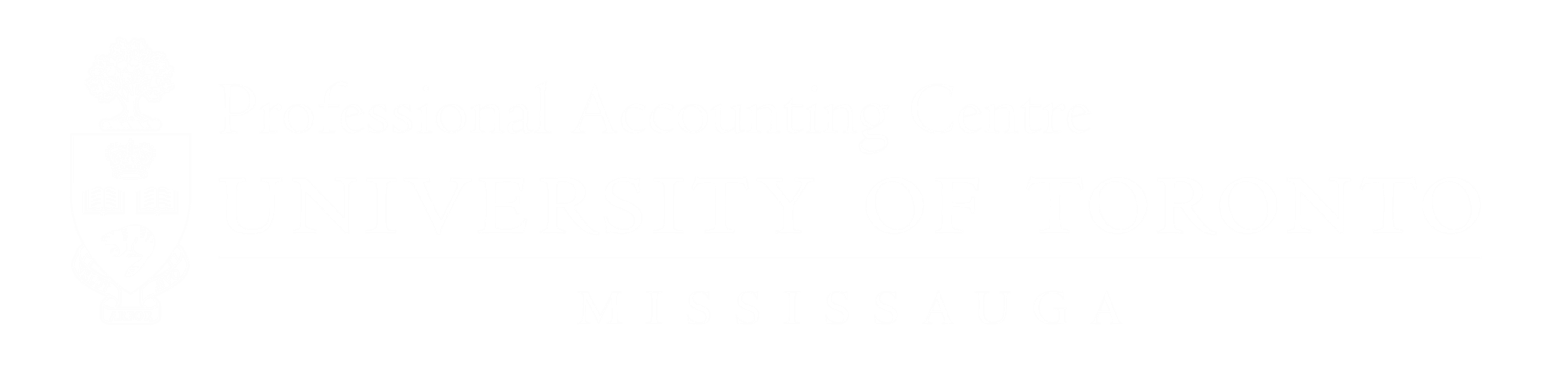 PAC Conference
October 28, 2021
COVID-19 Impact: Financial Reporting, Investing, Auditing, and Governance Challenges in a Fast Changing and Chaotic Environment
Linda Mezon-Hutter, FCPA, FCA, CPA (MI), CGMA
Chair, Accounting Standards Board
The views expressed in this presentation are those of the presenter, not necessarily those of the AcSB.
Pressures on Financial Reporting Before COVID-19
Proliferation of non-GAAP measures and KPIs
Pressures on globalization
Changes in technologies
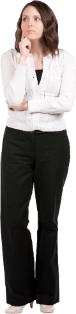 Initiatives to reduce regulatory burden
Changing public confidence in audits
Disorganized approach to ESG Reporting
Users are saying there are issues with financial reporting
“The 33-year average tenure of companies on the S&P 500 in 1964 narrowed to 24 years by 2016 and is forecast to shrink to just 12 years by 2027” (Innosight Consulting, February 2018)
“Companies must benefit all of their stakeholders, including shareholders, employees, customers, and the communities in which they operate…request,…, that you publicly articulate your company’s strategic framework for long-term value creation” (Blackrock CEO Letter January 12, 2018)
“…over 70 per cent of companies in the S&P/TSX 60 index reporting some form of internally adjusted net income figure in their filings in 2015, compared with fewer than 10 per cent in 2004.” (Globe and Mail, Veritas Investment Research, September 23, 2016)
[Speaker Notes: Given shorter tenure of companies  - users are looking for forward measures to predict future performance 
Performance measures can explain to stakeholders know how create long-term value  - especially for knowledge & service-based businesses, like Amazon
Historical performance is not driving valuations  - more and more performance measures are being used as they are powerful metrics 
From talking with those that use this information across a range of sectors, considering research studies, regulatory actions, trials and watching the news, there are concerns about the quality of this information.]
Additional Pressures due to COVID-19
Business closures while others declared essential
Schools closed
International borders closed
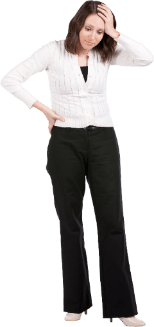 Virtual environment
Increased uncertainty about the future
Increased use and dependence on technologies
What did this mean for stakeholders?
Uncertainties related to COVID-19 created challenges 
Changing priorities 
Certain financial reporting areas required more judgment
Examples include going concern, discount rates, impairment, and estimates
Reassessed Priorities
AcSB acted quickly to provide support
[Speaker Notes: AcSB Key activities]
Resources to support the Going Concern Assessment
[Speaker Notes: Going concern resources issued:
- Issued resources to help private enterprises and not-for-profit organizations better understand going concern
- Issued a resource, Going Concern and Liquidity Risk, to help entities better understand the impact of going concern and liquidity risk on financial statements prepared in accordance with IFRS
- Issued a joint publication with the Canadian Audit and Assurance Board (AASB) to provide guidance on accounting and auditing considerations related to Close Call Going Concern Assessments]
Other COVID-19 Resources Issued
Created webpage dedicated to COVID-19 News and Resources
Developed resources to help stakeholders address financial reporting challenges
Topic-specific resources
Covering Parts I – III of the Handbook
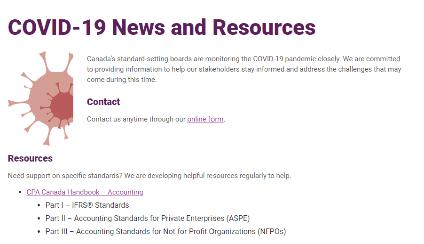 Other COVID-19 Resources Issued (continued)
As an example, this resource provides key considerations on debt modification accounting for borrowers and lenders
[Speaker Notes: As an example, this resource provides considerations for those renegotiating borrowing agreements with lenders. 
It provides tips on assessing whether a renegotiated agreement is a debt modification or an extinguishment in accordance with IFRS 9.
It also provides other key considerations on debt modification accounting for both borrowers and lenders.]
COVID-19 Disclosure Analysis
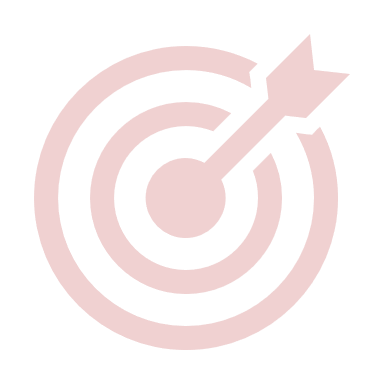 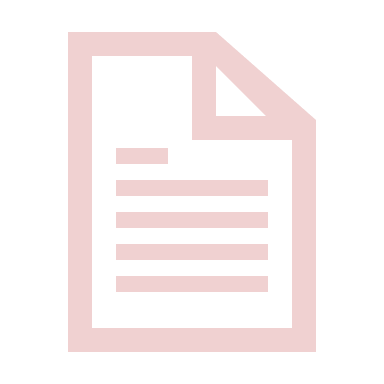 [Speaker Notes: Objective 
- To highlight disclosure trends observed in Canadian company filings for the effect of the COVID-19 pandemic
Scope
- The scope of the review includes Canadian companies publicly traded on the TSX and TSXV

Sample selection:
45 companies
minimum of 3 companies per industry group significantly impacted by COVID-19
representation of large, mid and small-cap companies on TSX/TSXV
Limited to companies applying IFRS® Standards
Excluded ETF, SPAC, CPC and closed-ended funds

Financial services industry 
Selected 2020 year end (October 2020)
All other industries
Primarily annual financial statements (December 2020)
Exceptions: Interim financial statements (January-March 2021)

Keywords searched
“COVID”, or “Pandemic”. (These terms are collectively known as “keywords” for the purpose of this analysis.)]
Overview of Findings
COVID-19 impacts observed:
Negotiating lease concessions (F/S - lease accounting)
Operational disruptions and other knock-on effects from the pandemic (MD&A – business impact disclosures)
Increased estimation uncertainty (F/S - significant judgements and estimates)
Reduced profitability and future cash flow expectations impacting the recoverability of assets (F/S - impairment of goodwill and non-financial assets)
Accessing credit lines and additional forms of financing and liquidity to sustain operations (F/S - financial risk disclosure)
Uncertainty about the future operations of the business and the withdrawal of previously issued guidance (MD&A – forward looking information)
Participating in government assistance programs (F/S - government grant accounting)
Going concern (F/S - going concern assumptions)
Operational and other risks introduced by the pandemic (MD&A – risk disclosures)
[Speaker Notes: Key Findings:
- Companies acted quickly to manage the financial impact of COVID-19
- Most companies cited the COVID-19 impact on significant judgements and estimates
- Enhanced disclosures in MD&A about the impact of COVID-19 on the company’s business operations, financial performance and economic outlook]
Key Considerations in our Strategic Planning
Recognizing the evolving needs of stakeholders
Information needs of stakeholders have expanded
Increased demand for information reported outside of the financial statements
Changes in technologies and the digital environment
Diverse range of reporting entities in Canada
Focus on enhancing relevance continues to be important in the current era of COVID-19
[Speaker Notes: - After deferring the Draft Strategic Plan for one year due to COVID, in November 2020, the Board began drafting its proposal
In developing the proposals in the 2022-2027 Draft Strategic Plan, the AcSB considered the current environment. The Board learned many of the things that were relevant pre-covid, were still relevant to stakeholders and we were on the right path with our enhanced focus on relevance.
It has been 10 years since the AcSB established separate standards for different categories of reporting entities in the four parts of the Handbook.

There is a diverse range of reporting entities in Canada and they vary in terms of size and complexity
Approximately 8,000 publicly accountable enterprises – some are large but others are small to mid-sizes. Publicly accountable enterprises also include non-listed entities such as mutual funds, investment bank sand credit unions
Over 1.2M private enterprises and 156,000 NFPOs with most having less than 10 employees
Also over 16,000 pension plans in Canada

Information needs of stakeholders have expanded as they are increasingly relying on information reported outside of the financial statements 

The current financial reporting landscape demands a closer look at whether the AcSB’s strategies remain relevant for each category of reporting entity]
AcSB Draft Strategic Plan
In May 2021, the AcSB issued its 2022-2027 Draft Strategic Plan 
Closed for comment on October 15, 2021
Extensive stakeholder outreach conducted throughout the comment period
The AcSB is currently deliberating feedback received and expects to finalize its plan in March 2022 and begin implementing it on April 1, 2022
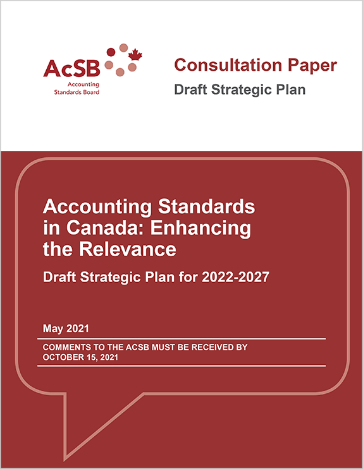 Proposed Strategies
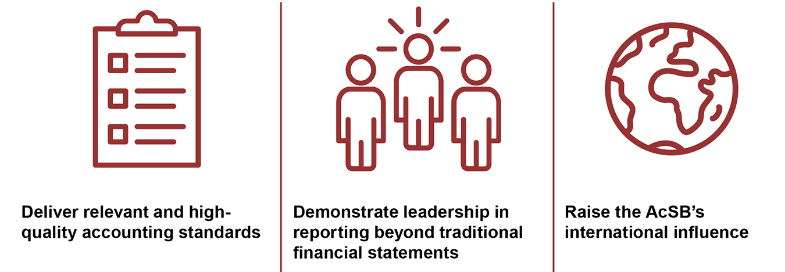 Enhance the relevance of financial and non-financial information reported
Relevance of Financial Reporting
[Speaker Notes: Over the last couple of years standard setters and regulators have been taking action to support relevant reporting. This work began pre-covid.]
AcSB’s Framework for Reporting Performance Measures
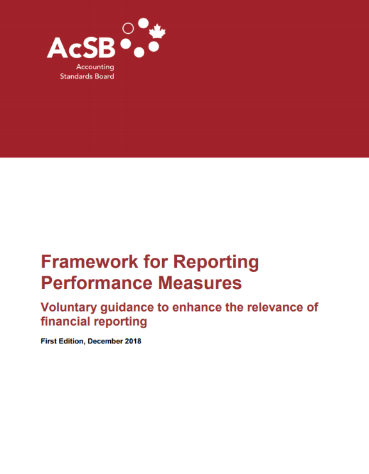 To encourage conversations and actions for developing and reporting performance measures that are relevant for decision making
Created to help all types of reporting entities improve the quality of financial and non-financial performance measures they choose to report outside of the financial statements
Sets out best practices for:
Selecting, developing and reporting performance measures; and
Implementing and maintaining controls and governance practices.
Reporting beyond traditional financial statements
Let’s start the conversation
[Speaker Notes: Questions & Answer]
Contact
Linda F. Mezon-Hutter, FCPA, FCA, CPA (MI), CGMAChair, Accounting Standards BoardCell: +1 (416) 560-1429Email: lmezon@acsbcanada.ca
PAC ANNUAL CONFERENCEProfessional Accounting Futures October 28 & 29, 2021
Questions & Answers
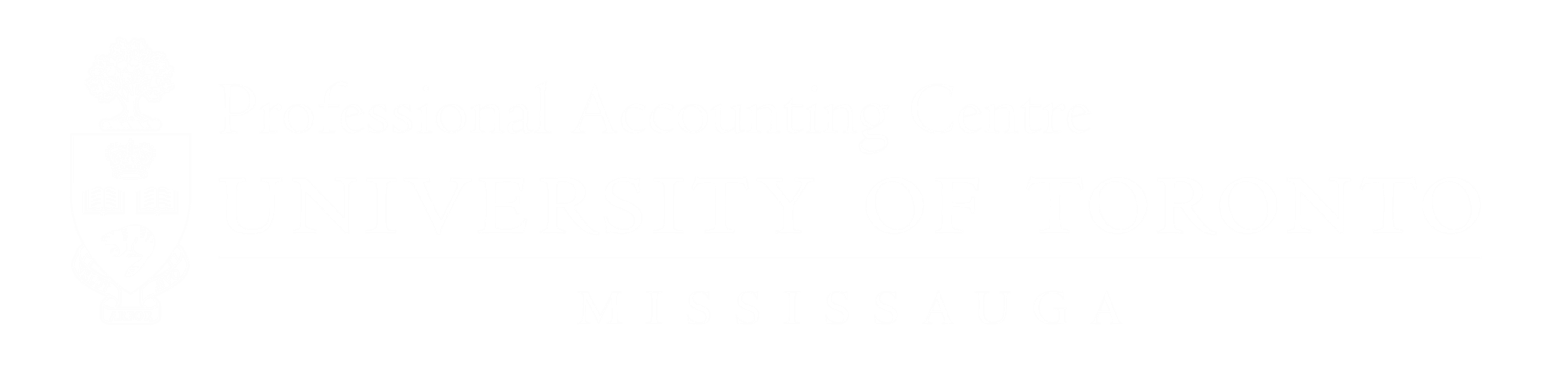 PAC ANNUAL CONFERENCEProfessional Accounting Futures Panel 1   October 28, 2021
Financial reporting and disclosure challenges during Covid-19

Jim Kroeker, Vice Chairman, FASB
Kristy Carscallen, Canadian Managing Partner, Audit, KPMG
Mark Pinch, Associate Chief Accountant, OSC
Mandeep Chawla, CFO Celestica
Fabrizio Ferri, PhD, Miami Herbert Business School
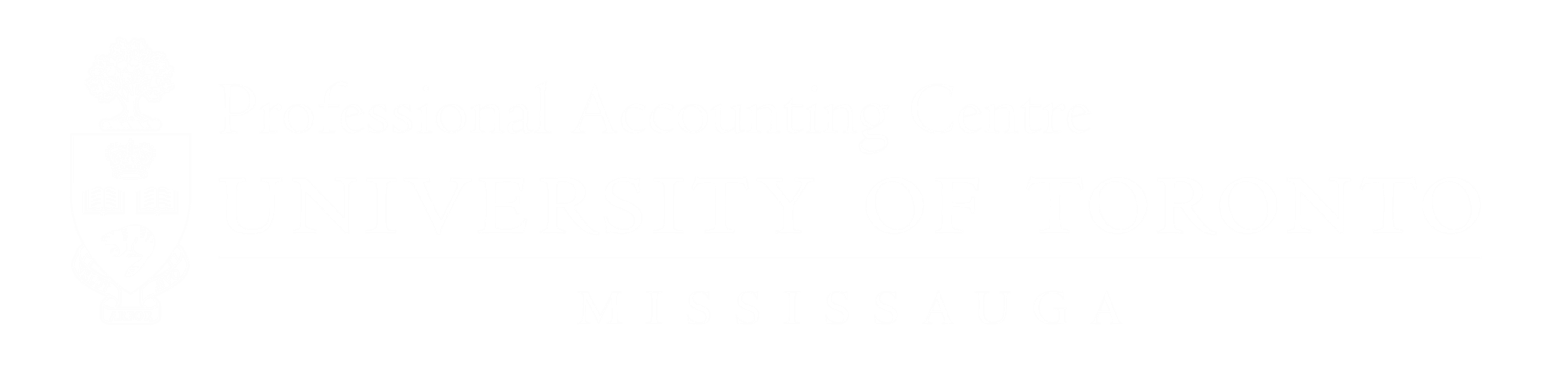 PAC ANNUAL CONFERENCEProfessional Accounting Futures October 28, 2021
COVID Related Activities and Issues

Jim Kroeker 
Vice Chairman, FASB
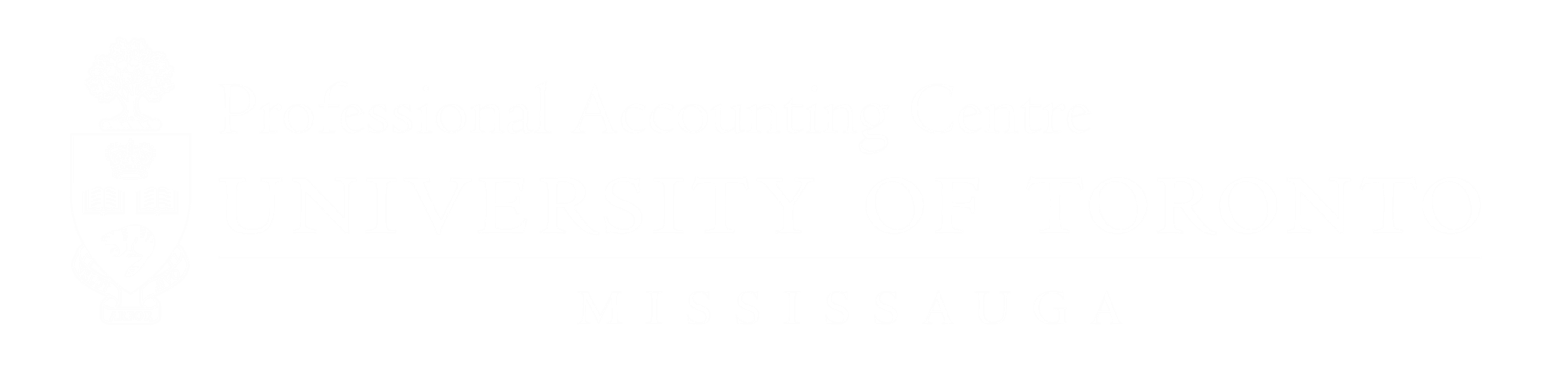 Professional Accounting Futures Conference 2021
COVID Related Activities and Issues
Jim Kroeker, Board Member
Who We Are
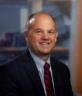 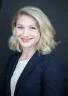 Hillary Salo Technical Director
Appointed      August 2020
Rich Jones        Chair, 2027
Effective                    July 1, 2020
Current FASB Board Members
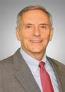 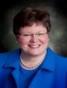 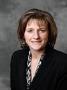 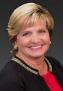 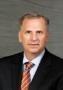 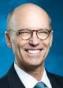 Fred Cannon2026*
Gary Buesser2023*
Christine Botosan 2026
Jim Kroeker
Vice Chair2024
Sue Cosper2024*
Marsha Hunt2022*
* Eligible for reappointment for a second 5-year term
34
FASB Response to COVID-19
Delayed certain effective dates
Provided one-year delays for private-company and certain NFP stakeholders that are implementing major new standards with current or imminent effective dates (Revenue Recognition and Leases) 
Proposed and plan to finalize a one-year delay for insurance entities for the new Insurance standard (2022  2023 for publics, 2024  2025 for nonpublics)
Other standards with effective dates that are further out (CECL, 2023)  staff is monitoring the impact of COVID-19 on entities’ implementation progress
Created the FASB Response to COVID-19 portal and associated topic pages to make it easier for stakeholders to find educational and other resource materials
35
FASB Response to COVID-19
COVID-19 – Continued focus on supporting stakeholders
Effect on agenda and activities:
Resumed regular cadence of Board meetings (virtual) on July 15th 2020 while continuing to be mindful about the preoccupation of stakeholders with other priorities 
Issued postponed exposure documents (e.g., proposed Update for the PCC’s SBP Practical Expedient, Exposure Draft for Conceptual Framework–Elements) to provide stakeholders the opportunity to comment on the proposals in a timeframe reflective of the current environment

Held virtual roundtables and outreach meetings
36
FASB Response to COVID-19
We continue to:
Allocate significant staff resources to focus on emerging issues, with a priority for COVID-19-related matters, including technical inquiries and development of educational materials
Leases (staff Q&A)
Fair value
Hedging (staff Q&A)
Collaboration with industry on SBA loans
Accounting and Disclosure of government assistance
Goodwill and other Impairments
Focus on implementation of the various major new standards, especially in light of additional issues and challenges for our stakeholders stemming from the COVID-19 pandemic
37
PAC ANNUAL CONFERENCEProfessional Accounting Futures October 28, 2021
COVID-19: Financial Reporting & Disclosure Challenges
Kristy Carscallen 
Canadian Managing Partner, Audit, KPMG
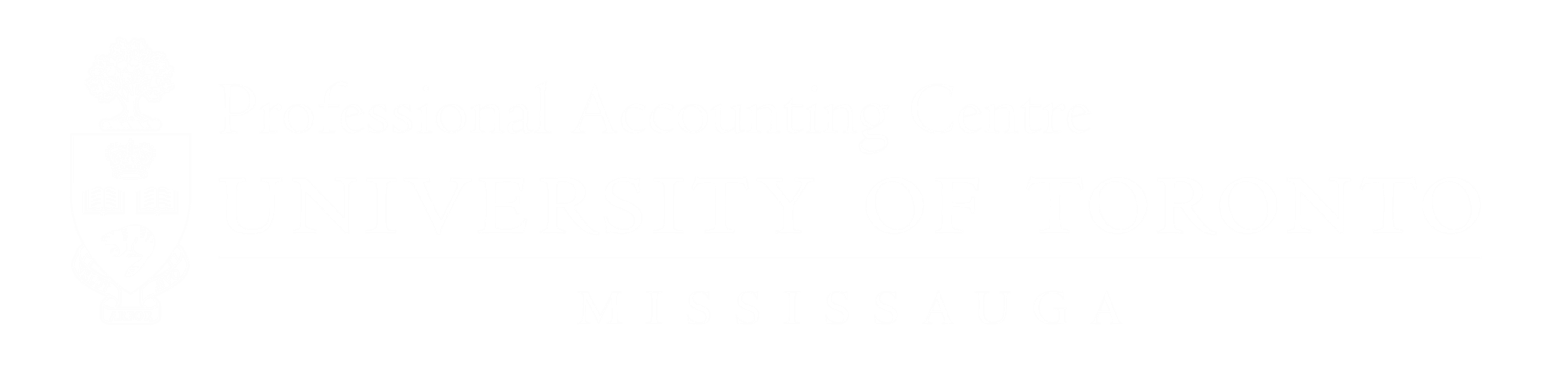 Professional Accounting Futures Conference
Kristy Carscallen
Canadian Managing Partner, Audit & Assurance

October 28, 2021
COVID-19
Financial Reporting & Disclosure Challenges
2020
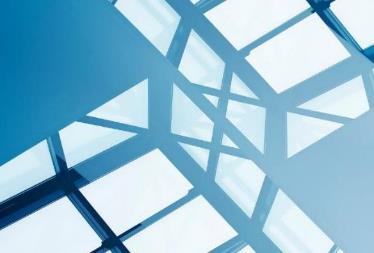 Financial reporting & disclosure challenges:
How do we count inventories?
How do we vouch documents?
How do we coach and supervise our teams?
Have our client’s internal control environments changed?
What does the future look like in terms of the economy? How do you make cash flows projections amidst the uncertainty?
What is the impact of the uncertainty on impairment? Debt covenants? Ability to continue as a going concern?
Turn the clock back 18 months…
Today…
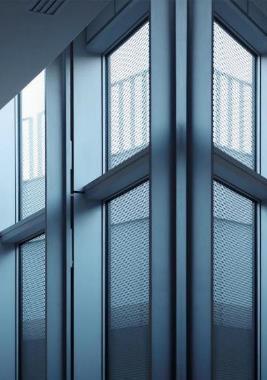 Innovation has been key!
We still count inventory… sometimes virtually	
We still vouch documents… testing authenticity is key	
Set-up virtual audit rooms to recreate atmosphere and benefits of in person coaching & supervision
Challenge is and remains in the area around management estimates
Demonstrating professional skepticism
Nothing has changed but everything has changed
Auditing Estimates
Risk Assessment
Relevant Assumptions & Data
Do you understand how management makes their estimate? What is the method, model, data and assumptions used. How are these developed.
Have all relevant assumptions and data been identified? Develop audit approach to auditing assumptions and data.
Goodwill Impairment Testing
Specified Team Members & Specialists
Sufficient Evidence
Gather sufficient audit evidence over estimate. Given sensitivities and the nature of estimates the level of evidence obtained is expected to be high.
Involve specialists throughout the audit. Given current environment more specialist time and resources are required
Auditing Estimates
Goodwill Impairment Testing
Looking 	forward …
Hybrid work
Connections need to be deliberate
Continue to use virtual audit rooms but deliberate connections are critical
Coaching and supervision
And with ESG, the uncertainty will continue!
Closing the gap
Continued maturation of hybrid work
Upskilling in ESG
Agility to apply judgment/operate in continued uncertainty
Rapid adoption of innovation, AI
Closing the gap between today and tomorrow
The information contained herein is of a general nature and is not intended to address the circumstances of any particular individual or entity. Although we endeavour to provide accurate and timely information, there can be no guarantee that such information is accurate as of the date it is received or that it will continue to be accurate in the future. No one should act on such information without appropriate professional advice after a thorough examination of the particular situation.
© 2021 KPMG LLP, an Ontario limited liability partnership and a member firm of the KPMG global organization of independent member firms affiliated with KPMG International Limited, a private English company limited by guarantee. All rights reserved. The KPMG name and logo are trademarks used under license by the independent member firms of the KPMG global organization.
PAC ANNUAL CONFERENCEProfessional Accounting Futures October 28, 2021
Regulatory Perspective:
Covid-19 Financial Reporting and Disclosure Challenges 

Mark Pinch 
Associate Chief Accountant, OSC
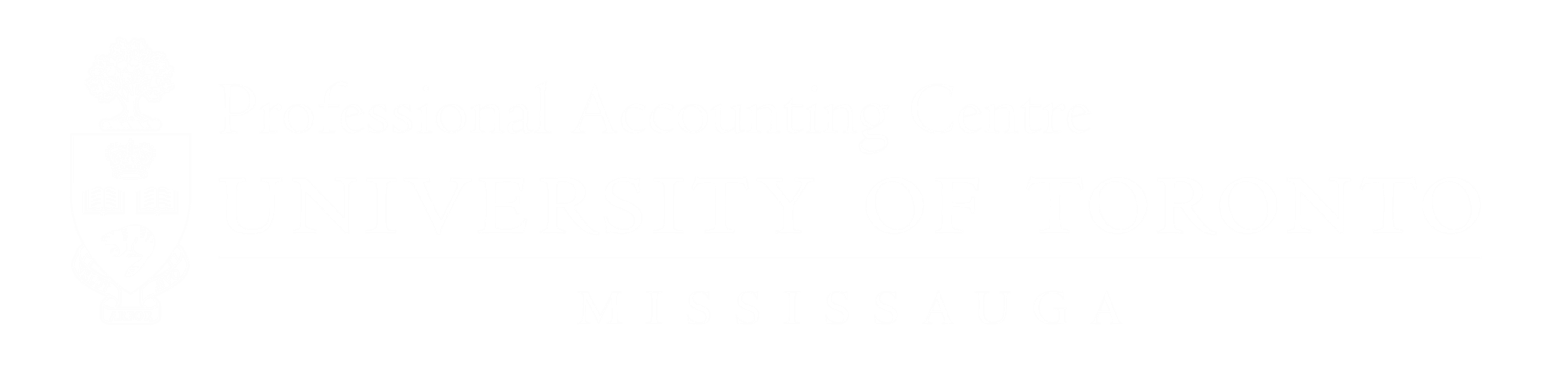 Regulatory Perspective:Covid-19 Financial Reporting and Disclosure Challenges Mark Pinch, Associate Chief AccountantOntario Securities Commission
Disclaimer
The views I am about to express are my own, 
and are not necessarily representative of the 
Ontario Securities Commission or its staff.
CSA Staff Notice 51-362 
Staff Review of COVID-19 Disclosures and Guide for 
Disclosure Improvements
Key Considerations for Financial Statements
Include entity-specific disclosure for significant judgments or measurement uncertainties
For close call disclosures, provide mitigating actions that impacted the determination that no material uncertainties that cast significant doubt on ability to continue as a going concern
Update disclosures and assumptions impacted by COVID-19 (e.g., goodwill and intangible impairment tests, ECL models)
Identify specific reasons for impairment of non-financial assets
Disclose nature and extent of government assistance and the accounting policy adopted
Disclose whether the practical expedient was applied for rent concessions
Non-GAAP Financial Measures (NGFMs)
Management Discussion and Analysis Disclosures
Promotional Disclosures
Reporting in a Fast Pace or Chaotic Environment
PAC ANNUAL CONFERENCEProfessional Accounting Futures October 28, 2021
Financial Reporting and Disclosure Challenges - 
CFO Perspective

Mandeep Chawla 
CFO Celestica
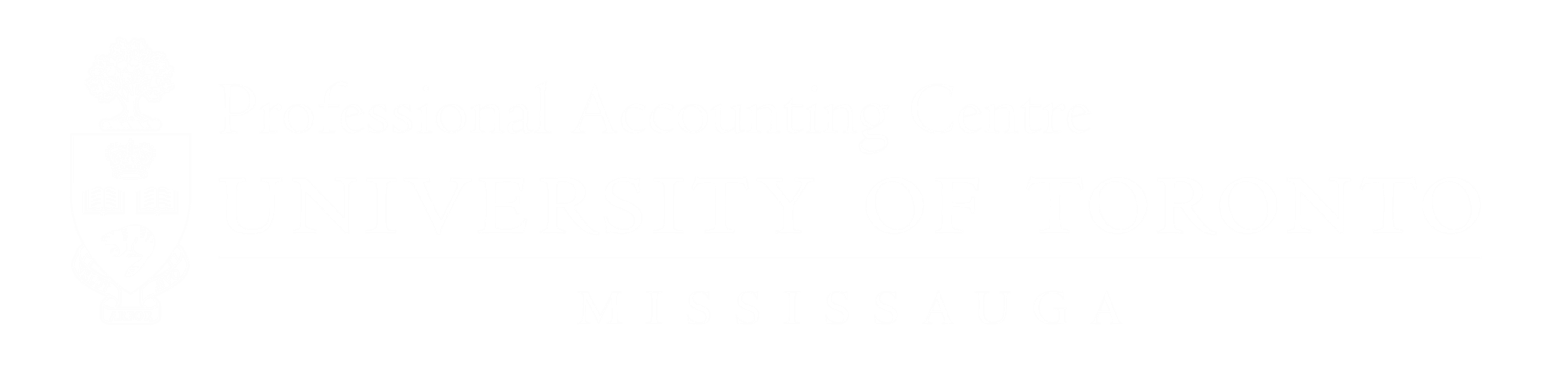 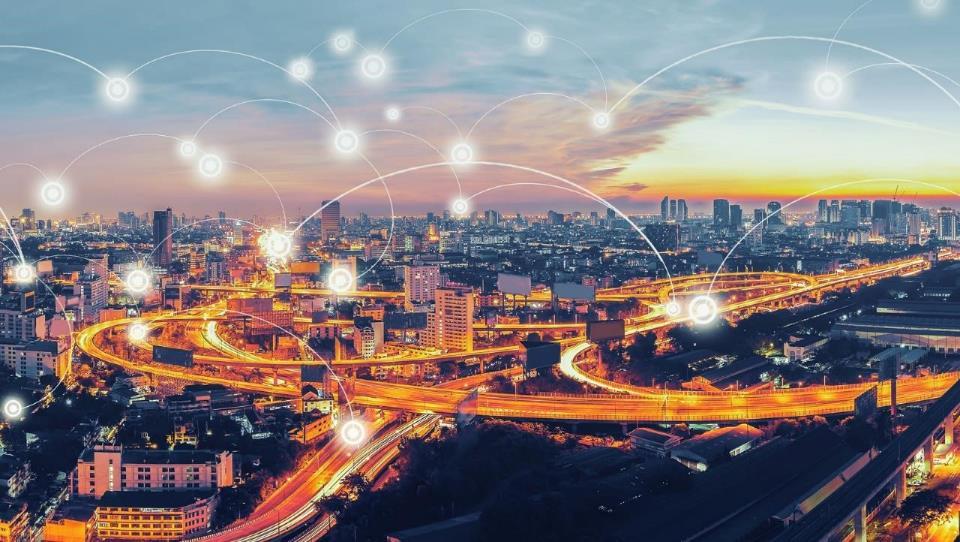 Professional Accounting Futures Conference
Guest speaker: Mandeep Chawla
Contents
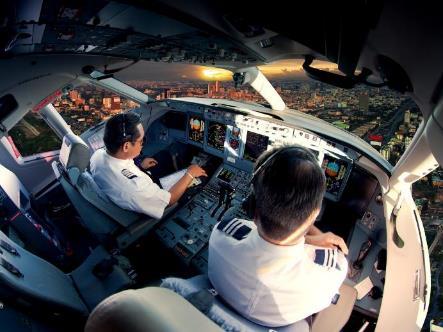 59
Celestica Overview
60
Celestica at a glance
The Markets We Serve (FY20)
Our Customers
Key Statistics
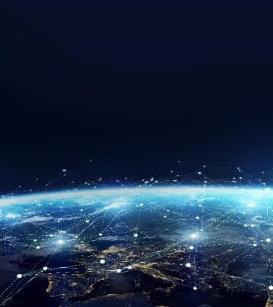 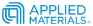 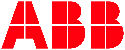 $2.1B
Advanced TechnologySolutions (ATS) Revenue
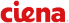 $3.7B
Connectivity & Cloud Solutions (CCS) Revenue
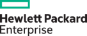 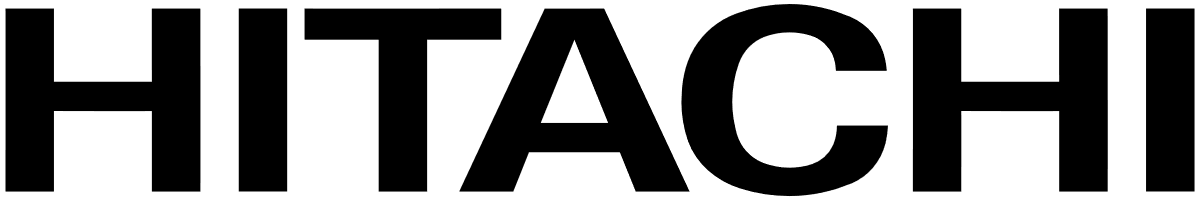 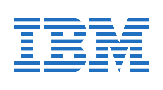 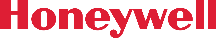 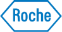 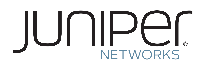 CCS
Communications
Enterprise*
ATS
Aerospace & Defense
HealthTech
Industrial & Energy
Capital Equipment**
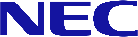 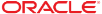 †	Represents aggregate ATS segment and Hardware Platform Solutions revenue
*	Consists of our servers and storage businesses
**	Consists of our semiconductor, display, and power and signal equipment businesses
***	Market cap as of June 8,2021
61
Strategic network tailored to meet market and customer product lifecycle requirements
38 locations and more than 20,000 employees across the globe
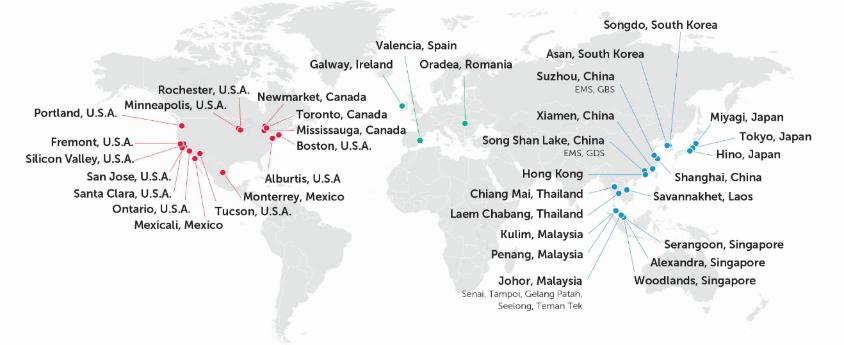 NORTH AMERICA (~20% of 2020 revenue produced)
EUROPE (~10%)
ASIA (~70%)
Automated Manufacturing
FDA and ISO 13485 for Medical
Optical capability
Hardware Platform Solutions Centre
Design and Engineering
Complex highly regulated product manufacturing 
Automated manufacturing
ITAR for defense production
FDA and ISO 13485 for Medical
Design & Engineering for ATS markets
Complex highly regulated product manufacturing 
Silicon Valley Customer Experience Center
ITAR for defense production
ISO 13485 for Medical 
Design and Engineering
62
ATS at a glance
A trusted lifecycle solutions provider offering integrated capabilities from design to manufacturing to after-market services
2Q21 LTM Financials    |    Revenue: $2.1B    |    Segment Income*: $84M    |    Segment Margin*: 3.9%
Industrial &
Energy
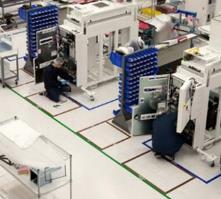 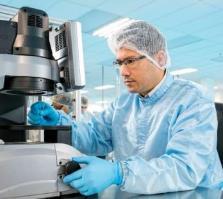 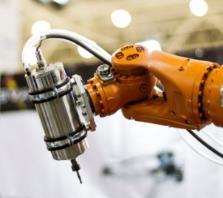 Aerospace & Defense
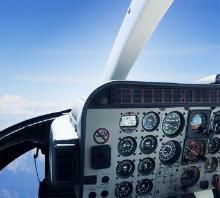 Capital Equipment
HealthTech
Electronics manufacturing services provider with capabilities to deliver end-to-end solutions
Market leader in providing highly specialized solutions for capital equipment industries
Expertise in high volume automated manufacturing & complex product enablement
Partnering with healthcare companies to bring critical medical devices to market
Bolstering strong organic growth with disciplined, on-strategy acquisitions to accelerate growth
* See the Appendix for a description of how segment income and margin are calculated, as well as a reconciliation of segment income to IFRS earnings before income taxes for 2020
63
End markets and products
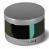 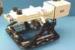 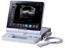 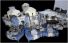 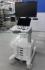 Diagnostic imaging & patient monitoring
LiDAR modules, in-car computing and ethernet connectivity
Wafer processing systems
Cabin pressure controls
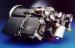 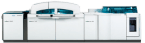 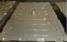 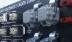 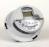 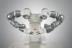 Engine power generation & controls
Machined parts and sheet metal
Power & signal distribution
Smart meters
Process automation/ robots
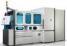 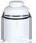 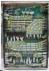 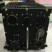 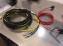 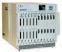 In-vitro diagnostics & life sciences / critical diagnostics
Flight
Controllers
Cable and wire harness
Communications test equipment
Power distribution
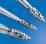 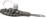 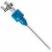 Vacuum transfer assembly
Single use finished goods: surgical instruments
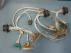 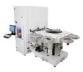 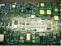 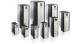 Tool interface system
Low voltage AC drives
Circuit card assembly
Wire harness
64
CCS at a glance
Communications & Enterprise Solutions, including Hardware Platform Solutions
2Q21 LTM Financials |  Revenue: $3.5B  |  Segment Income*: $124M  |  Segment Margin*: 3.6%
Hardware Platform Solutions (HPS)
Communications
Enterprise
Established hardware platform solutions for datacenter and network infrastructure markets
Strong legacy of designing, building and repairing highly complex communications products
Reputation for innovative solutions with storage, servers and converged technologies
Focused on enabling customers with innovative hardware, manufacturing and support services
* See the Appendix for a description of how segment income and margin are calculated, as well as a reconciliation of segment income to IFRS earnings before income taxes for 2020
65
End markets and products
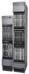 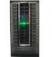 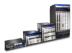 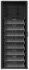 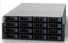 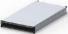 Routing Core/Edge
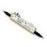 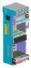 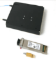 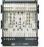 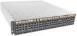 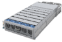 Optical Systems & Components
Storage
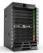 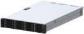 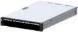 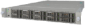 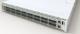 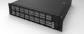 Networking
Compute
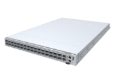 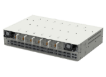 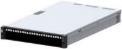 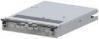 Tyr™
High performance, flexible configuration 2U server
Euclid™
All flash array NVMeoF 2U system
Edgestone™
Short Form Factor 100GbE Switch for the Edge
Silverstone™
400GbE Datacenter Infrastructure Switch
66
Sleep Country Overview
67
Sleep Country is Canada’s leading omnichannel mattress & bedding retailer
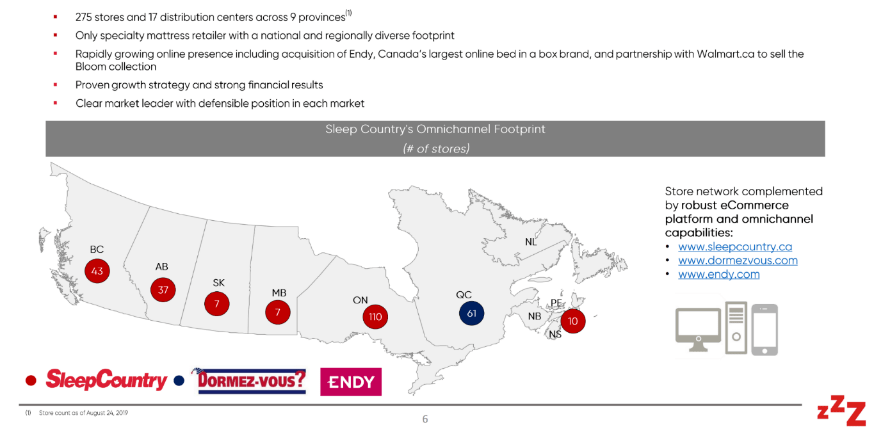 68
Challenges in a fast changing & chaotic environment
69
Significant economic challenges in 2020 and 2021 have required companies to take an “all hands on deck” approach to minimize impacts to customers, employees and shareholders
Operational readiness
Environmental health & safety
Supply chain management
Manufacturing operations
Government relations
Financial stewardship
 & reporting
Customer contracts & litigation
Liquidity analysis
Customer credit analysis
Financial controls
& reporting
Impairment analysis
Auditing & controls in a remote environment
Acquisition diligence
Financial disclosures
Guidance
Revenue impacts (present and future)
Government support
70
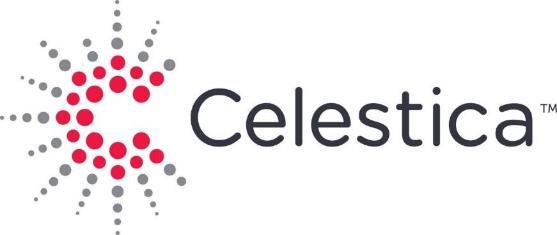 71
PAC ANNUAL CONFERENCEProfessional Accounting Futures October 28, 2021
Virtual Shareholder Meetings
Fabrizio Ferri, PhD 
Miami Herbert Business School 
University of Miami
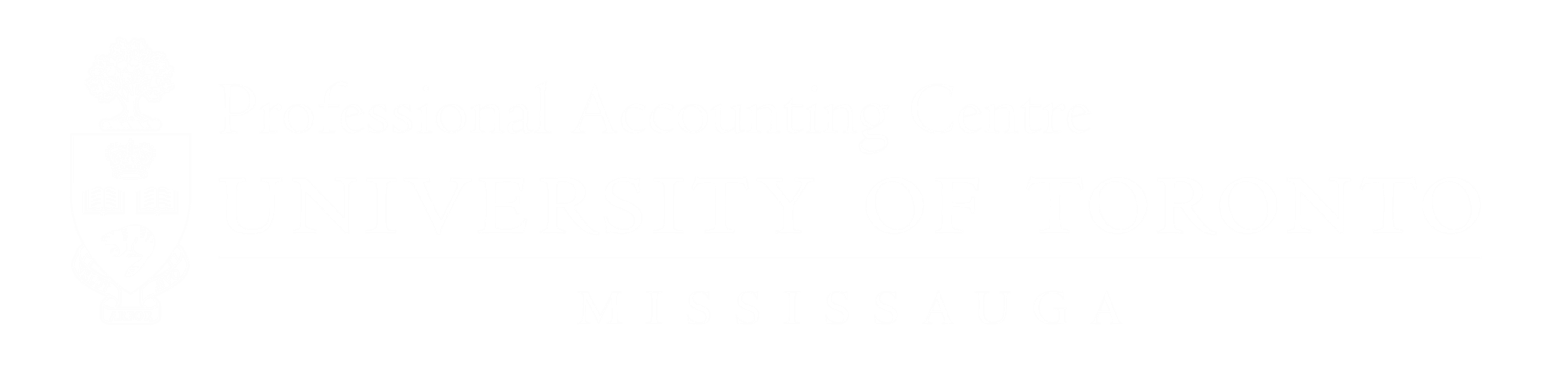 Virtual Shareholder Meetings
Fabrizio Ferri – University of Miami

PROFESSIONAL ACCOUNTING CENTRE (PAC) CONFERENCE
University of Toronto

October 2021
Virtual Shareholder Meetings
Virtual (or virtual-only) shareholder meetings (VSM): meetings where shareholders are able to ‘participate’ exclusively online (i.e., attend, submit questions and, if desired, vote)

‘Hybrid’ meetings: in-person meetings plus virtual option

Interesting innovation in the area of communication with shareholders, likely to become more common post-Covid
VSM Pre-Covid: voluntary VSM adopters in the U.S.
Arguments in favor of and against VSM
In favor: 
Less costly (to firms and investors), greater attendance (confirmed by anecdotal evidence)
>>> Greater shareholder participation, greater information content

Against: management can use technology to  “filter out” uncomfortable questions/shareholders (cherry-picking)
>>> Diminished shareholder rights, reduced information content
Research Questions
Are virtual meetings a case of poor governance?


Do virtual meetings have real effects (e.g. in terms of information content)?
Why did firms use VSM prior to Covid?
1,432 VSM by 426 unique firms

VSM voluntary adoption more likely among tech firms and firms with greater propensity to engage with shareholders

No evidence that VSM are used by poor governance firms to avoid scrutiny
Effect on Activity at the  Annual Meeting (Transcripts)
Similar results in multivariate tests
Three Key Insights from Transcripts’ Analysis
1. VSMs are less likely to have a formal business presentation and, when they do, they have a shorter and more generic presentation

This is not driven by the virtual format per se since management controls the business presentation

Consistent with management adopting the VSM format not to offer more information to a larger audience, but rather to keep the meeting as concise as possible
Three Key Insights from Transcripts’ Analysis
2. Questions are shorter and more negative in tone

Likely due to the virtual technology

Questions submitted via chat more concise than those asked at the microphone

Impersonal nature of online communication (combined in some cases with anonymity) allows shareholders to be more aggressive in their questioning
Three Key Insights from Transcripts’ Analysis
3. Under virtual format, same number of questions (conditioned upon having a question). 

Inconsistent with ‘cherry picking’ story (management filtering out uncomfortable questions)
Besides, questions are more negative; properties of answers unchanged

However, VSM less likely to have at least one question
Conjecture: these are firms with few questions already in in-person meetings, asked by local retail shareholders who stop participating when shifting to the virtual format
Forced adoption of VSM: Diff-in-diff
No difference in business presentation characteristics
No difference in 
Q&A activity
Shorter, more negative questions
Similar results in a univariate analysis with a size-matched sample and in regression analyses
Key Insights: Voluntary vs Forced VSM
VSM meetings have less frequent, shorter and less specific business presentations only among voluntary adopters, suggesting that these are endogenous effects
Voluntary VSM adopters view the annual meeting as a compliance exercise to perform ‘efficiently’ (hence the adoption of VSM).
Questions’ characteristics: shorter and more ‘negative’ in tone at VSM for both voluntary and forced adopters
Effect of the online technology per se
No reduction in the level of Q&A activity; no reduction in length and specificity of answers
Inconsistent with management exploiting the virtual format to limit interactions with shareholders and diminish shareholder rights
Information content of VSM
Market-based measures of information content: abnormal trading volume and absolute abnormal returns.
Predictions:
On one hand, lower activity at the meeting may deprive market participants of important information. 
On the other hand, greater attendance may lead to an increase in information content (more shareholders using the information).
Results
No change in information content as a result of the adoption of  the virtual format (whether voluntary or forced)
Summary of Findings
Are virtual shareholder meetings a case of poor governance? 
No evidence that firms adopt VSM to avoid scrutiny.
Q&A activity largely unchanged: no much evidence that VSM limit shareholders’ ability to ask questions or receive answers
Does the virtual format affect the meeting’s information content?
Voluntary adopters choose to provide less information via the business presentation; no change among forced adopters
Shorter and more negative questions (online technology)
Overall, no change in market-based proxies of the meeting’s information content
In brief: less activity but no loss in information content
A lost opportunity for firms and investors?
Re-think the role of annual shareholder meetings?
Thank you!
[Speaker Notes: BACKUP SLIDE]
PAC ANNUAL CONFERENCEProfessional Accounting Futures October 28 & 29, 2021
Questions & Answers
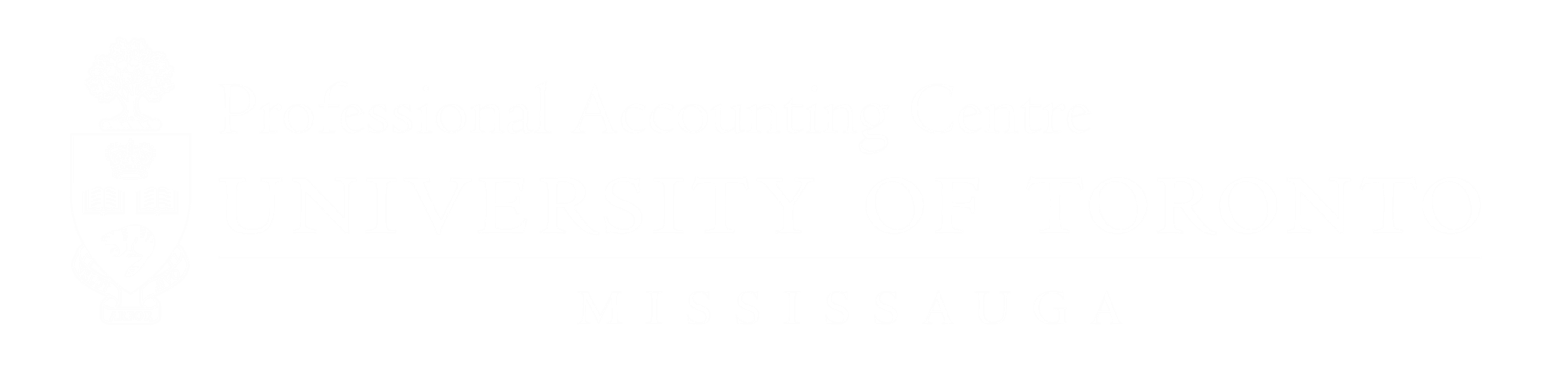 PAC ANNUAL CONFERENCEProfessional Accounting Futures Panel 2   October 28, 2021
Investor challenges during Covid-19

Anthony Scilipoti, President & CEO, Veritas Investment Research Corporation
Philip S. Robson, Executive Vice President, Fiera Capital
Jared Kalish, Partner, Private Equity, FirePower Capital
Sanjil Shah, Managing Partner, Alignvest Student Housing
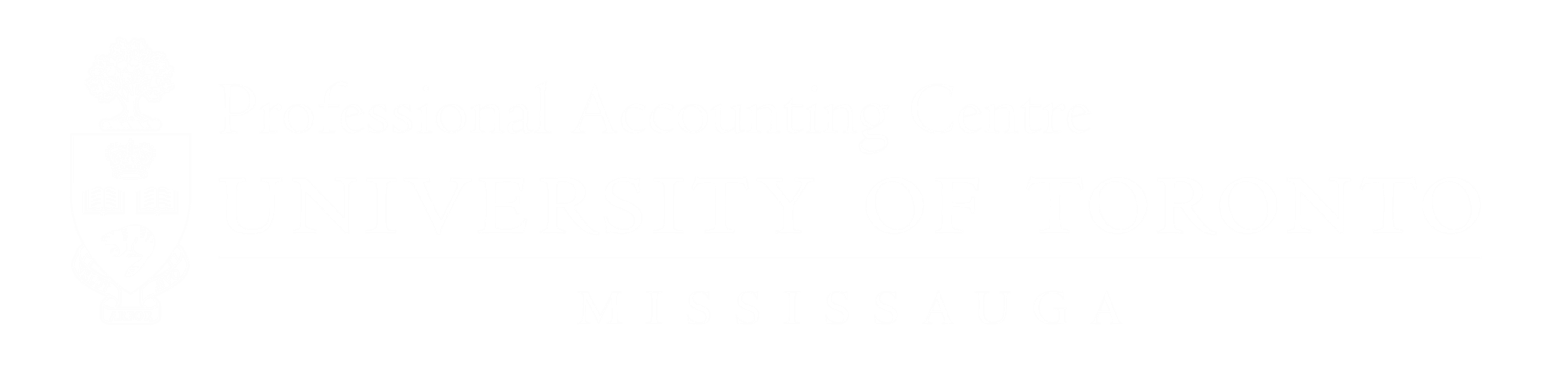 PAC ANNUAL CONFERENCEProfessional Accounting Futures October 28, 2021
Investors & Covid-GAAP
Anthony Scilipoti 
President & CEO, 
Veritas Investment Research Corporation
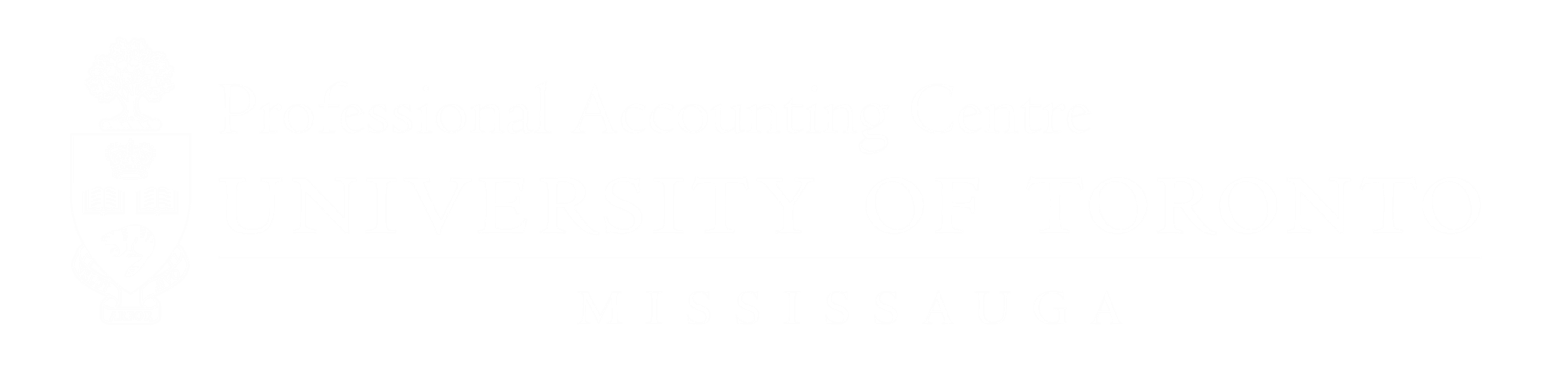 Investors & COVID-GAAP
The 2021 Challenge
Professional Accountants Conference
University of Toronto
October 26, 2021
Anthony Scilipoti, FCPA, FCA, CPA (Illinois)
President & CEO
[Speaker Notes: What investors should watch out for? 
Most ppl have given up on this year.  I suspect that the real accounting aggressiveness will emerge next year.  Companies will have an easier comp, and the street will try to discount that, but companies will do their best to show a strong turnaround/more streamlined operations/organic growth/etc.]
The Veritas Group of Companies
The Veritas
 Foundation
Veritas Investment Research
The VeritasU 
Academy
WHAT we do.

HOW we it.

WHY we do it.
Veritas Charity Services
Veritas Asset Management
Veritas
Media
92
STRICTLY CONFIDENTIAL – NOT FOR DISTRIBUTION
Better Information = Better Investment Decisions
A
Analysts
Fact
A
Underwriters
Fact
A
Auditor
A
Experts
Fact
Fact
Story
93
The Forensic Approach - Evaluate Performance
Business Innovation (Organic/Acquisition)
Or
Accounting Innovation
94
[Speaker Notes: Analyst and investor’s job is to evaluate performance and distinguish between business and accounting innovation]
The Cause and Effect
Business Innovation = Earnings & Multiple Expansion
Accounting Innovation = Not Sustainable
95
[Speaker Notes: The problem with non-GAAP metrics is that they tend to substitute business innovation with accounting innovation and also tend to ignore recurring costs integral to sustainable earnings]
Surprise….
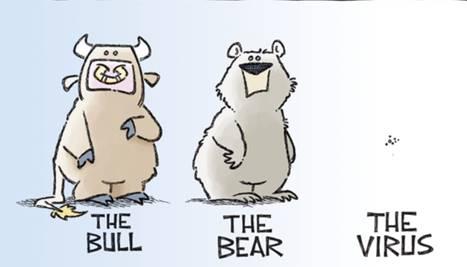 96
The Covid-19 Shock
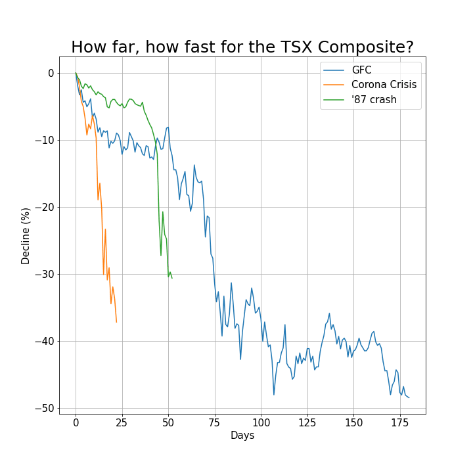 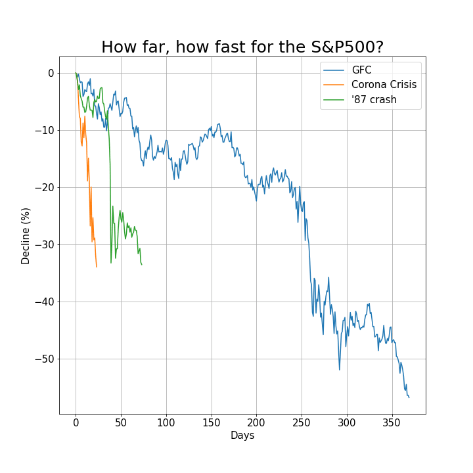 Source: Bloomberg
The fastest and sharpest correction in history!
97
COVID Costs: Government Subsidies
Iamgold (IAG:TSX)
Excluded both costs and subsidies
Some were consistent = costs and subsidies out
98
COVID Costs & Subsidies
Ulta Beauty (ULTA:NSQ, $15B cap, US Retail cosmetics chain): 
Excluded costs but included government benefits
Some not so much = Good stuff in, bad stuff out…
99
[Speaker Notes: $14B market cap American chain of beauty stores. carries cosmetics and skincare brands, men's and women's fragrances, nail products, bath and body products, beauty tools and haircare products.]
PBH: Adjusting for Sales We Would Have Made
Watch out for made-up revenues  

PBH reported organic revenue growth rate of 10%, including $131m of sales they estimate were lost due to COVID
Source: Company filings, Veritas
100
STRICTLY CONFIDENTIAL – NOT FOR DISTRIBUTION
100
The Covid-19 GAAP Challenges
Assumption changes
Bank Provisions for credit losses - US & IFRS differences (ECL vs. CECL)
Allowance for doubtful accounts
Costs / Subsidy = allocations / inclusions
Avoiding Impairments

Non-GAAP Issues
New metrics
SSSG calculations – closed stores? 
Interest and cost capitalization
Receivable allowances

Performance Issues
Swings in Working Capital
Revenue and cost changes

Disclosure & Reporting Issues
Going Concern Assumptions
Audit report KAMs and CAMs
Risk items
Internal control issues
Segment disclosure changes
Changes in management compensation structures
Existence is more important than size and scope
101
Aggressive Accounting Implies Deeper Problems
STRICTLY CONFIDENTIAL – NOT FOR DISTRIBUTION
102
North American Adjusted EPS Usage
Proportion of Companies that Report Adjusted EPS in Regulatory Filings
Source: Bloomberg, Index constituents and reporting period ends as at, or closest to December 31. 2020.
Usage of non-GAAP continues to increase
103
STRICTLY CONFIDENTIAL – NOT FOR DISTRIBUTION
Questions?
104
STRICTLY CONFIDENTIAL – NOT FOR DISTRIBUTION
Veritas Investment Research Corporation ("Veritas") its directors, officers, employees and their spouses, dependent children, and other dependents are prohibited from trading any position in the securities of companies on Veritas’ restricted trading list.  In addition, Veritas’ Analysts and Associates, as well as their spouses, dependent children, and other dependents ("Persons Restricted by Coverage") are prohibited from holding and trading any position in the securities of companies which they cover, including in any accounts for which the Analysts and Associates have trading authority. Persons Restricted by Coverage are permitted to hold or trade ETFs or Investment Funds that may hold the securities under their coverage. Veritas has not offered any consulting, financial advisory, investment banking or underwriting services to any company profiled in this report. Veritas has not accepted, and will not accept, fees from any company profiled in this report for the preparation of this report.  The information contained in this report has been obtained from sources believed reliable however the accuracy and/or completeness of the information is not guaranteed by Veritas, nor does Veritas assume any responsibility or liability whatsoever. All opinions expressed are subject to change without notification.  This report is for information purposes only and does not constitute and should in no way be construed as a solicitation to buy or sell any of the securities mentioned herein. The contents of this research report do not, in any way, purport to include any manner of legal advice or opinion. The intention of this report is to provide a forthright discussion of business, accounting and financial reporting issues, as well as generally accepted accounting principles and the limits of their usefulness to investors.  As such, please do not infer from this report that the accounting policies of any company mentioned herein are not allowed within the broad range of generally accepted accounting principles, or that the policies employed by that company were not approved by its auditor(s).  Veritas Asset Management Inc. (“VAM”), an affiliate of Veritas by virtue of being under common control that may also from time to time have certain common directors, officers and/or employees, is registered in Ontario as a Portfolio Manager, Investment Fund Manager and Exempt Market Dealer (with the same or similar registrations in certain other jurisdictions in Canada) and may, from time to time, advise and counsel its investment clients, including one or more investment funds established by VAM, with respect to investments in public companies.  VAM is a client of Veritas and receives research reports from Veritas at the same time as Veritas’ other clients.  Veritas and VAM have implemented policies and procedures to minimize the potential for and to address conflicts of interest, which are available to clients of Veritas upon request.  This report may not be reproduced in whole or in part without the express prior written consent of Veritas. Veritas is a 100% employee owned firm.  ©2021 Veritas Investment Research Corporation.
105
PAC ANNUAL CONFERENCEProfessional Accounting Futures October 28, 2021
Fiera Private Debt – Covid-19 Impact on Private Debt Investing
Philip S. Robson 
Executive Vice President, Fiera Capital
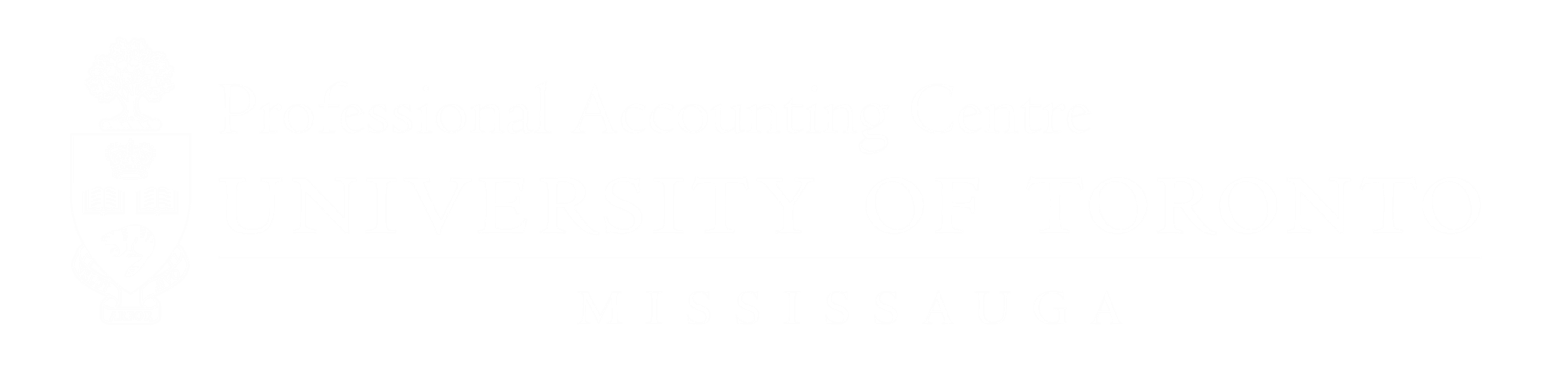 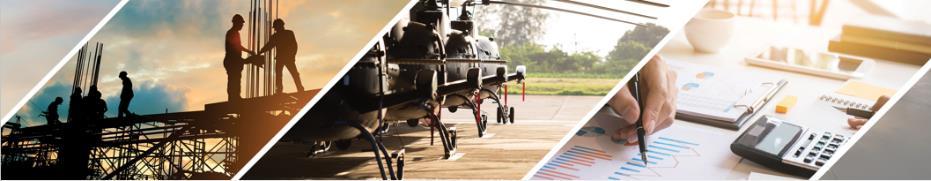 Fiera Private Debt – Covid-19 Impact on Private Debt Investing
Professional Accounting Futures Conference  - 2021
Professional Accounting Centre – University of Toronto

Philp Robson Executive Vice President, Fiera Private Debt

October 2021
STRICTLY PRIVATE AND CONFIDENTIAL
About Fiera Capital Corporation
Fiera Private Debt is a subsidiary of Fiera Capital Corporation
About Fiera Capital Corporation
Publicly traded, independent Canadian investment management firm
800+ employees including more than 200 investment professionals
Depth and expertise in traditional and alternative strategies
Headquartered in Montreal with offices across Canada, the United States, Asia and Europe
1  Based on 2 June 2021 closing price of C$10.53 as per bloomberg.com;  2 As at 31 March 2021
108
[Speaker Notes: JG]
Organization Overview
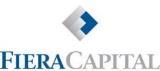 Private Alternative Investment Strategies
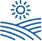 AGRICULTURE
INFRASTRUCTURE


REAL ESTATE
PRIVATE EQUITY
Private Markets
Public Markets
Private Wealth
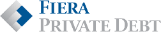 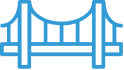 Corporate Lending
Infrastructure Debt
Interim Business Financing
Real Estate Financing
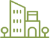 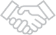 PRIVATE DEBT
109
[Speaker Notes: JG]
Fiera Private DebtAt a Glance
Fiera Private Debt is Canada’s leading corporate private debt manager:
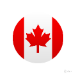 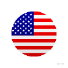 As one of the largest non-bank private debt platforms in Canada, Fiera Private Debt offers a broad spectrum of solutions to help investors create a well-diversified portfolio of private debt investments:
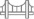 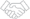 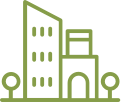 1  As at April 30, 2021
110
[Speaker Notes: TS]
Covid – 19 and Private Debt  - Key impacts
Portfolio Management
Investor Relations
Investing – New credits and “origination”
Fund raising – new Funds and  allocations
111
[Speaker Notes: TS]
Covid – 19 and Private Debt  - Key impacts
Portfolio Management
Early 2020 increased monitoring, patience and problem solving
More frequent borrower contact – weekly/monthly/daily depending
Cash flow and business plan revisions (moving targets sometimes)
Delayed regular financial and “audit” reporting
“Watch list” = 16+% of portfolio vs normal 5 – 8% range – and issues more than technical defaults
20% of portfolio required work on “easing” covenants/interest/principal/
Increased use of accounting firms corporate finance, auditing and recovery practices
Sadly,  some receivership and CCAA work as well
Dominated time availability of investing/account management and senior management
112
[Speaker Notes: TS]
Covid – 19 and Private Debt  - Key impacts
Investor Relations
Institutional investors focused on defaults and risk of loss, impact of “easing” on cashflow/returns and repricing impacts on portfolios and performance

Increased reporting to investors (from regular quarterly and one or two in person visits annually) to monthly/weekly/daily

Creation of problem “heat maps” with continual updating

New private debt investors facing credit issues for first time = uncertainty and time demands

Many institutional investors withdrew – at least temporarily – from new allocation activity or meeting with new managers
113
[Speaker Notes: TS]
Covid – 19 and Private Debt  - Key impacts
Investing  - new credits and “origination”
Time constraints of “hands-on” management of existing portfolios
Open funds (we have a couple) were “closed” for first half of 2020
Overall business slow-down in early pandemic = lower debt capital demands, especially in the mid-market that is FPD’s focus
Lack of ability to travel to network/call on potentials = lower origination
Getting deals done; difficulty with due diligence (virtual vs live), negotiating terms and conditions = longer lead times and deal processing times
114
[Speaker Notes: TS]
Covid – 19 and Private Debt  - Key impacts
Fund raising – New Funds and allocations
FPD had 2 Funds in the market – substantial slow down in meetings/ allocation activity
Availability of our team and current/inward focus of institutional investors
Investors have difficulty (as previous page) with meetings and due diligence for new funds and new allocations
(Private Debt Investor- survey)
North American fund raising H1 – 2021 $41 billion vs $26.8 same period in 2020

Global Private Debt end of 2020 $848 billion. Survey to grow (Prequin) 11.4% annually to $1.46 trillion by 2025
115
[Speaker Notes: TS]
Covid – 19  - There are positive take-aways
Positive outcomes from Covid-19
Moving 800+ employees on global platform to work from home on one weekend – validated our significant and ongoing investments in technology/security/systems

We’ve noted some productivity gains in hybrid home/office – some of that might become permanent

Comfort with internal virtual meetings (not new for us before Covid, but more widespread now) gave great impetus to our global team initiatives, not only across investing strategies but also in our ESG and Diversity/Inclusion/Equality efforts

Travel restrictions caused us to learn how to use virtual meetings to focus our due diligence and origination efforts (both on investing and fund raising) to ensure face to face meetings, when arranged, were highly productive

Fiera had good years in 2020 and again in 2021 with growing revenues, margins and AUM across our platforms – our corporate culture has had the chance to celebrate our resilience, validate our investment theses and build a more broadly held view of our forward strategy
116
[Speaker Notes: TS]
fieraprivatedebt.com
PAC ANNUAL CONFERENCEProfessional Accounting Futures October 28, 2021
Investor Challenges - Private Capital Perspective
Jared Kalish 
Partner, Private Equity, FirePower Capital
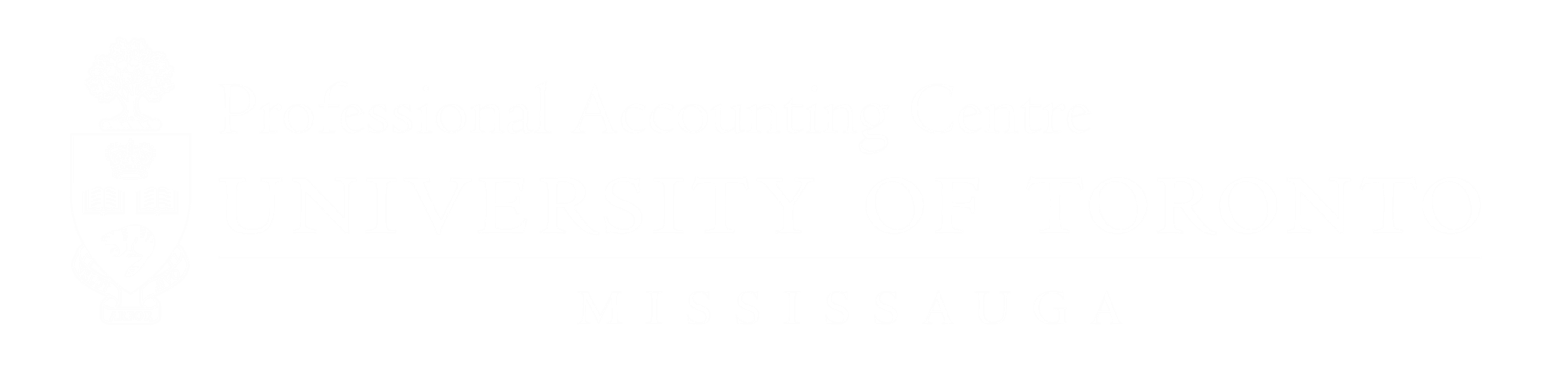 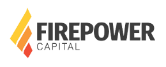 Professional Accounting Futures Conference – 2021
Professional Accounting Centre – University of Toronto
Jared Kalish, Partner, Private Capital
October 2021
Confidential
We invest in and advise Canadian entrepreneurs, helping them complete mission-critical transactions. 

Our core activities include:
An Introduction to FirePower
Private Capital and
M&A Advisory
Private Capital:
 
We invest capital in:
Private debt
Private equity
Advisory:
 
We advise on:
Sell-side M&A
Buy-side M&A
Data-driven strategic initiatives
FirePower has created a unique ecosystem for mid-market entrepreneurs by bringing private capital and advisory under one roof.
41
66
Closed deals since 2016
(as of August 31, 2021)
Closed deals since 2013
(as of August 31, 2021)
$795m
$1.5b
Aggregate value of live deals 
(as of August 31, 2021)
Aggregate value of live engaged deals
(as of August 31, 2021)
Private Debt
Our view is that an increasing proportion of growth companies 
don’t have significant tangible assets:

Technology businesses.
Service businesses (including “technology-enabled” businesses).
Other businesses utilizing outsourced providers to reduce capex.
These companies generally lack a tangible collateral base which creates challenges for traditional lenders.



Growth spending impacts debt service ratios:

Many businesses invest in tech, people and marketing, reducing EBITDA, thereby constraining traditional debt capacity. 
Even when spending is clearly generating ROI, debt service cover ratios are negatively impacted.



Increasing disconnect between enterprise value and debt 
carrying capacity:

Increasingly, for fast growing companies, enterprise value is determined as a multiple of revenue.
Entrepreneurs are incentivized to drive future revenue (at the expense of today’s earnings).
However, traditional debt carrying capacity is largely determined as a multiple of earnings.
Today, Spending on Growth 
Constrains Debt Capacity
FirePower is a specialist lender to asset-lite Canadian lower-middle-market companies that face challenges securing growth capital.
Private Equity
We see opportunity in the following situations:


Owners are not comfortable transitioning the business to the next generation
Kids are not interested in running the business 
Owners and management teams are not aligned on the future
Owners are nervous to extend themselves outside their comfort zone 
Owners are looking for liquidity to invest in other ventures 


Creativity in our solutions provides a seat at many tables:


PE acquirers generally ignore this size bracket 
Owners look at how operational expertise can help scale to the next level


Distressed companies present special opportunities:


White Knight approach – never hostile
Core management requires strong strategic, mental, and motivational support to re-energize and execute a turn-around
Hands-on approach provides comfort to senior lenders

Strong track record of success – we believe our capital and active involvement in the operations of the business significantly increases the probability of success
If you want to go fast, go alone. If you want to go far, go together – African Proverb
FirePower is an active majority investor in $1m - $10m EBITDA businesses with centralized finance, strategic and operational support for our portfolio companies.
Key impacts of Covid-19
Initially paused new capital deployment (until June 2020)

Focused on understanding the impact on our portfolios and providing active involvement and assistance

Created a new private equity capital pool focused on distressed deals

No losses and no significant portfolio distress 

Two borrowers were significantly affected by Covid. We became more actively involved in those situations and positive outcomes were achieved in both scenarios

Two of our private equity businesses were materially impacted 
BATL Axe Throwing (now recovering) 
HealthCasa, specifically their on-site corporate division (however “in-home” podiatry, massage and physio have been posting record performance)

Many portfolio companies outperformed, particularly as our book is focused on “forward-leaning” companies (tech as an example). Covid-19 acted as an accelerant to growth

Strong performance and growth exhibited by FirePower’s private debt and private equity businesses
Having critical thinkers around the table proved be incredibly important in the early days of the pandemic.
Covid-19 impacting our diligence processes
“Whites of the eyes” type diligence is made more difficult

Investment committee has additional focus on how the potential borrowers or investee companies have performed (and reacted) pre and post Covid

Increased leverage of alternative methods and data, as well as technology utilization, for diligence processes (particularly for up-to-date performance measurement in a faster paced environment)

Review or audited financials are primarily utilized more as a DD check item (have we been given information consistent with the independent accounting firm review?). Decreasing reliance on financial performance given how outdated accounting statements can be
Being proponents of technology enabled business decision making allowed us to adapt to new platforms quickly and to embrace ‘new norms.’
Covid-19 impacting how we work
Expect to settle into a hybrid model (2 – 4 days in the office), with set mandatory days by division

Virtual has created major efficiencies for us

Its clear that when we have been back in the office, we’ve seen significant benefits of being in-person

In-person is proving to be vastly better for effectively debating deals, solving complicated problems and fine-tuning strategic initiatives

Our team has grown considerably during Covid and in-person is hugely beneficial for culture, training more junior team members and enabling new team members to build internal relationships
Adapt, react and survive. Listening to our Employees, Partners and different business leaders have given us a clearer understanding of how we want to maintain our culture moving forward.
We are the next 
generation of private capital investors
Toronto

47 Front Street East, Suite 200
Toronto, Ontario
Canada, M5E 1B3
Montreal

1275 Avenue des Canadiens-de-Montréal Montréal, Quebec
Canada, H3B 0G4
Contact Us

+ 1 (877) 394-9401
 info@firepowercapital.com
 www.firepowercapital.com
PAC ANNUAL CONFERENCEProfessional Accounting Futures October 28, 2021
Investor Challenges
Sanjil Shah 
Managing Partner, 
Alignvest Student Housing
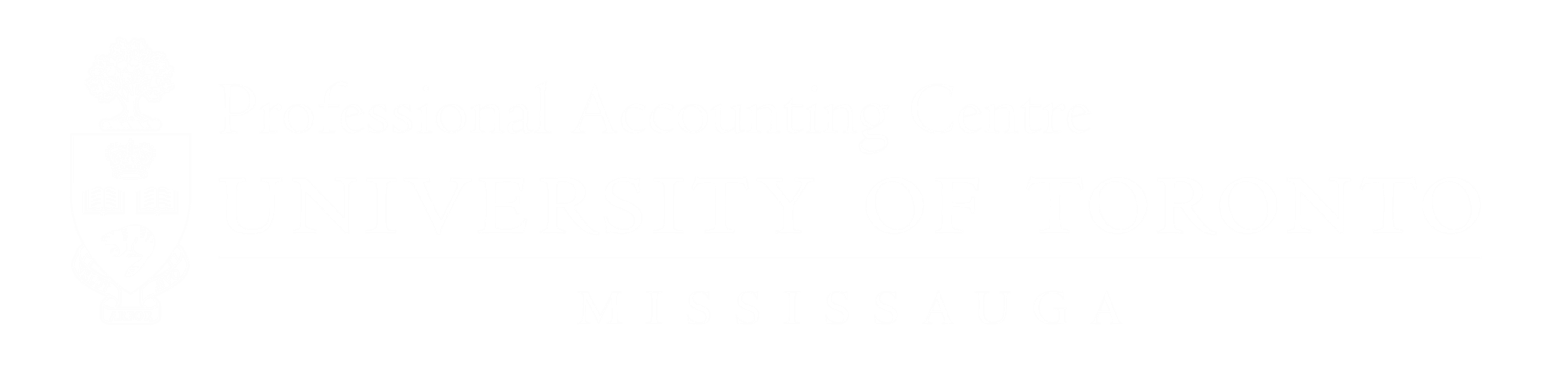 ALIGNVEST STUDENT HOUSINGPAC 2021 Professional Accounting Futures Conference
ALIGNVEST STUDENT HOUSING
ASH REIT is Canada’s Largest University PBSA Owner/Operator by Bed Count
Launched in June 2018 as an open-ended, private, Real Estate Investment Trust (“REIT”) focused on consolidating the fragmented, institutional-grade, student housing sector across Canada
4,717 beds(1) owned and operated
11 properties across five tier-one University markets
Ottawa, Oshawa, Hamilton, Waterloo, Edmonton
$670.1 million(1) appraised value with over $220 million of equity capital raised since inception
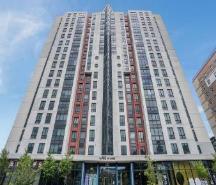 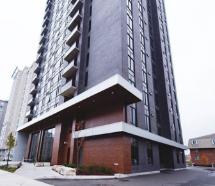 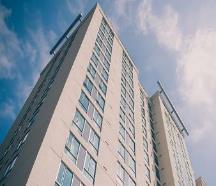 (1) As at September 30, 2021
129
COVID-19 - March 13, 2021
“U of T cancels in-person classes, switches to online and other means, due to COVID-19” – U of T
“COVID-19: Laurier is discontinuing in-person instructions in all courses” – Laurier University
“No more in-person classes and exams” – McMaster University
“University of Alberta is temporarily suspending on-campus classes effective immediately while we assess the recommendations of Alberta’s Chief Medical Offers related to COVID-19” – University of Alberta
“In-person course activity suspended” – University of Waterloo
“Ontario Tech classes are cancelled effective March 13 as we assess online delivery” – Ontario Tech University
130
CONCERNS AND REALIZATIONS FROM COVID-19 PANDEMIC
Management’s Immediate Concerns
What Transpired?
Is online learning going to disrupt the traditional learning model?
What will happen to our occupancy and collection rate?
How will we pay our operating expenses and service our debt obligations?
What will happen to our valuations?
Strong Collection Rate
Stable Occupancy
Secure and Reliable Internet
Enhanced Cleaning / Safety Protocols
University Reliance on Private Sector
Strategic Acquisitions
Proven and Resilient Asset Class
131
STRATEGIC ACQUISITIONS
Preston House & Bridgeport House
THEO
528 high-quality beds serving students from the University of Ottawa
~18K sq. ft. of ground-floor retail (BMO, Dollarama, PiCo, KFC)
Movie lounge, café, basketball court, games room, music studio, study rooms
Expected operating efficiencies with ASH REIT’s two other Ottawa assets
Core asset with 795 beds serving students from Laurier University and the University of Waterloo
Fully-furnished with private ensuite bathrooms in every bedroom
On-site laundry, lounges, study areas, fitness centre and games room
Expected operating efficiencies with ASH REIT’s three other Waterloo assets
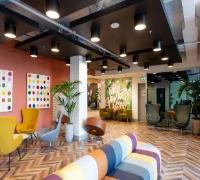 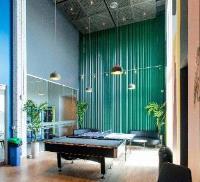 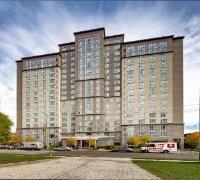 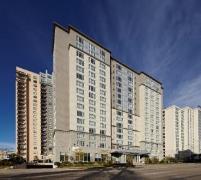 132
WHERE ARE WE NOW?
ASH REIT
Market
September 2021/22 occupancy at 96%
Trailing-Twelve Month collection rate at ~97%
Gross Rent per Bed and Net Effective Rent per Bed increased by 13.0% and 7.7% in 2021 vs. 2020, respectively
Recently launched Campus Assets, a dedicated student housing development company
Seeking to expeditiously grow asset base by entering new markets across Canada
Asset values for Class A properties remained relatively static throughout COVID-19
Quality properties experienced strong leasing velocity for the 2021/22 academic year
Private bedrooms with ensuite bathrooms
Focus on cleanliness and hygiene
High-quality internet that can facility online classes / exams
Professional management
133
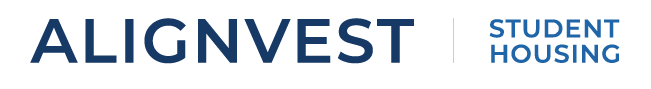 Alignvest Student Housing
First Canadian Place, 100 King Street West
70th Floor, Suite 7050
Toronto, Ontario  M5X 1C7

www.alignveststudenthousing.com
134
PAC ANNUAL CONFERENCEProfessional Accounting Futures October 28 & 29, 2021
Questions & Answers
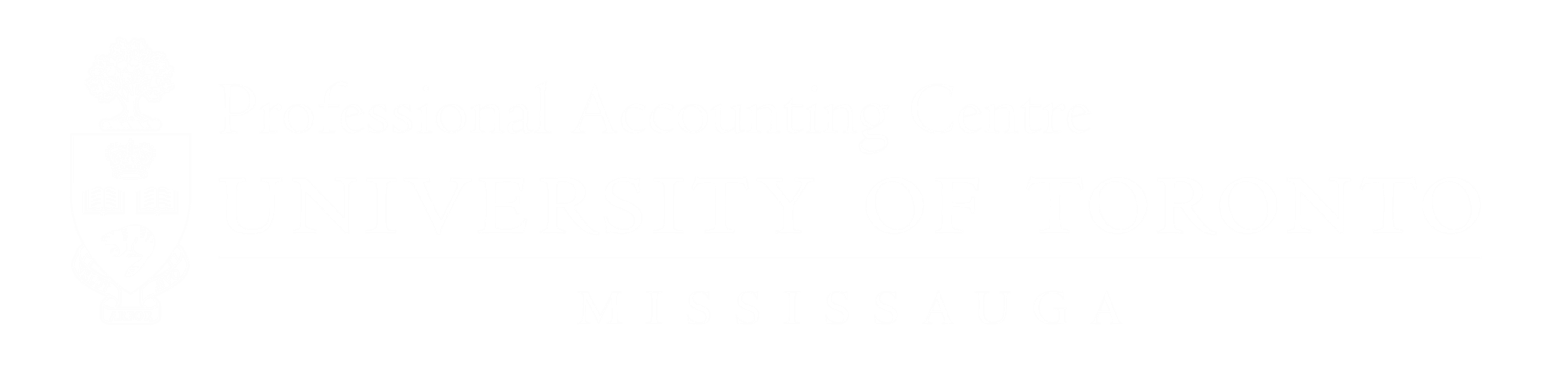 PAC ANNUAL CONFERENCEProfessional Accounting Futures October 28 & 29, 2021
Thank you for attending
Visit our PAC website at 
https://www.utm.utoronto.ca/pac/
Please join us tomorrow
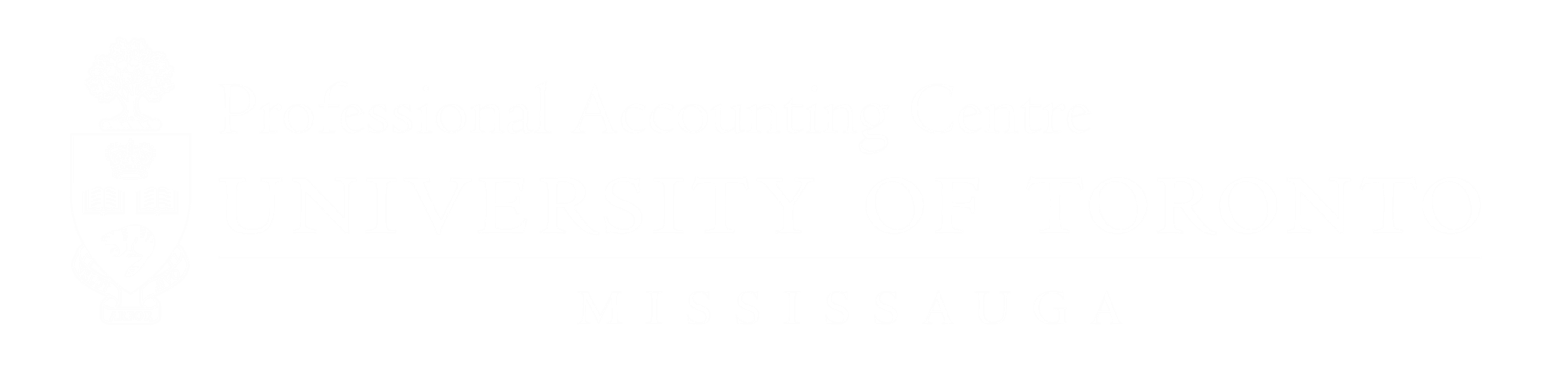